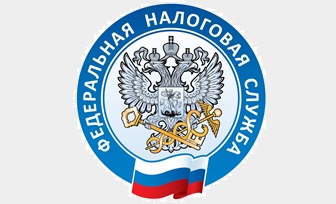 Межрайонная ИФНС России № 1 по Ярославской области                      УВАЖАЕМЫЕ НАЛОГОПЛАТЕЛЬЩИКИ!
НЕ ПОЗДНЕЕ 30 АПРЕЛЯ  2020 ГОДА -  представьте декларацию о доходах, полученных в 2019 году:

ПРЕДПРИНИМАТЕЛИ – НОТАРИУСЫ – АДВОКАТЫ – ФИЗИЧЕСКИЕ ЛИЦА 
	
В СЛУЧАЕ ПОЛУЧЕНИЯ ДОХОДА  ОТ:
ПРЕДПРИНИМАТЕЛЬСКОЙ ДЕЯТЕЛЬНОСТИ
ПРОДАЖИ ИМУЩЕСТВА
ВЫИГРЫШЕЙ В ЛОТЕРЕЮ
СДАЧИ КВАРТИР В АРЕНДУ
НЕ ПОЗДНЕЕ  15  ИЮЛЯ 2020 ГОДА  -  оплатите налог, исчисленный в 
                                                              декларации

КОНТАКТ-ЦЕНТР ФНС РОССИИ - 8-800-222-22-22

Подробная информация - на сайте ФНС России - www.nalog.ru